أفغانستان
ايزابيلا نعيمي
مَوَقِع
تحدها باكستان، .آسِيَا تَقَع اَفغَانِستَان في جُنُوب	
 تركمنستان، ازبكستان، طاجكستان، و الصين.
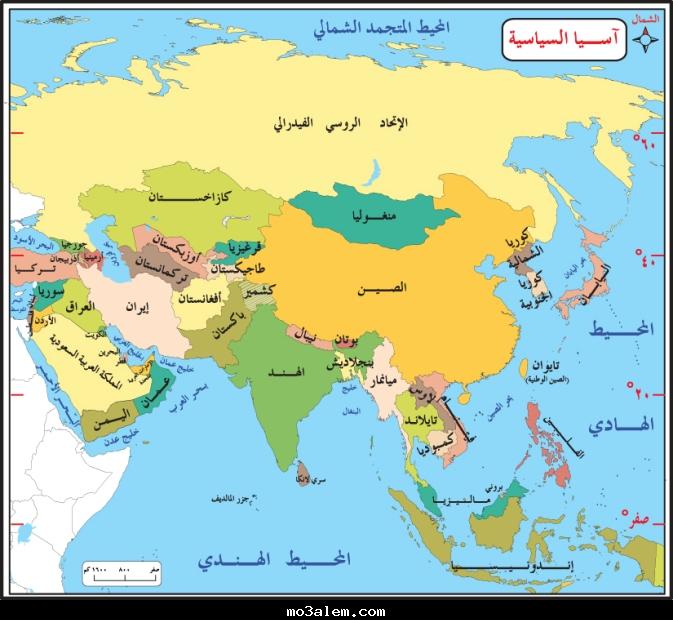 أشهر مدنها
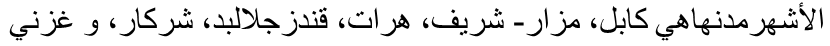 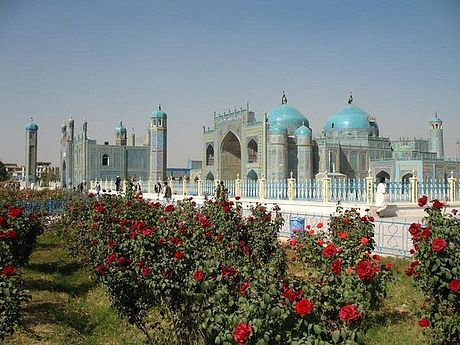 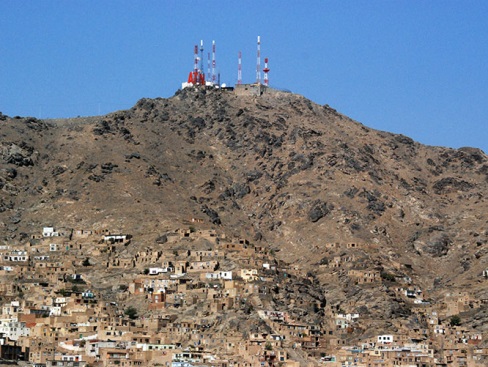 دينها و اللغة الرسمية
اللغة الرسمية هي داري، و أيضا بشتو. القوميات هي البشتون، و الطاجيك، و الهزارة، والاوزبك، و التركمان، و البالوش، و البشي، والنورستاني، والغجر، والبرهي، وبميري.
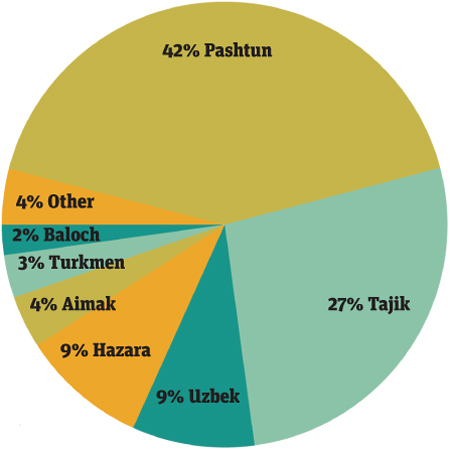 الدين
دينها الإسلام والهندوسية.
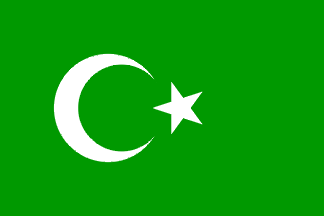 المنتجات الزراعية
المنتجات الزارعية هي القمح، والذرة، والقطن، واللوز، والزبيب، والرمان.
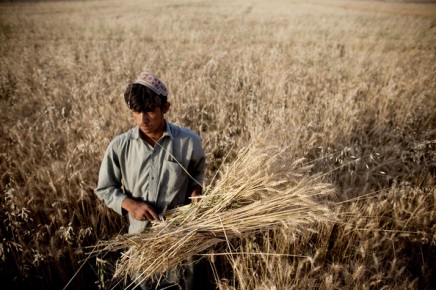 الملابس التقليديّة
الملابس التقليدية: الفساتين للبنات والقمصان مع سترة وبنطال للأولاد والرجال
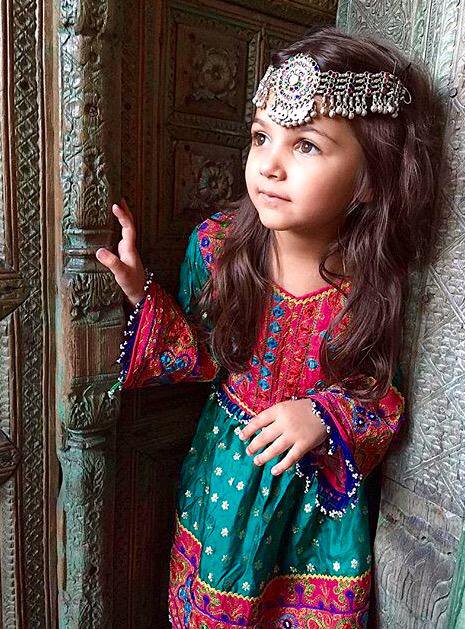 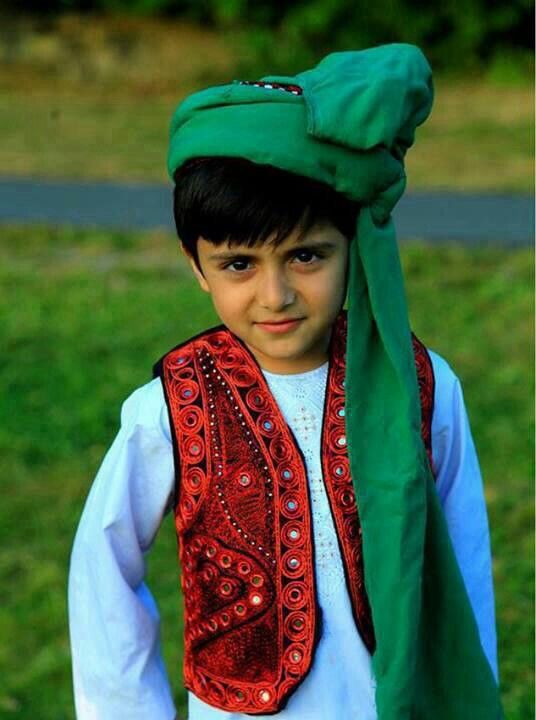 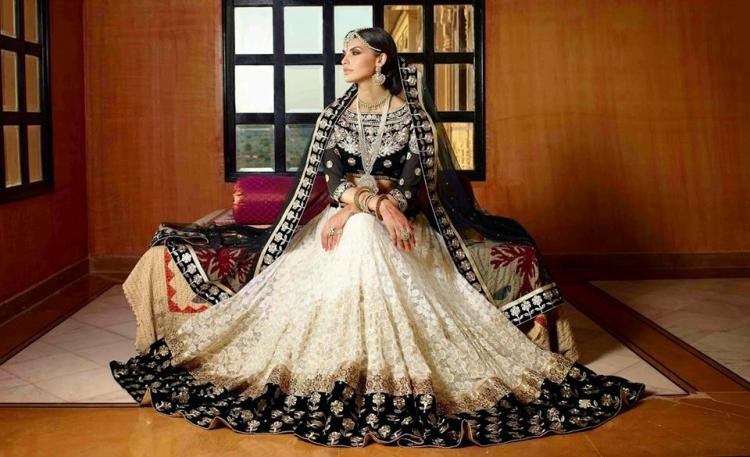 الطّعام
الطبق الرئيسي في أفغانستان هو "قابلي بلو."
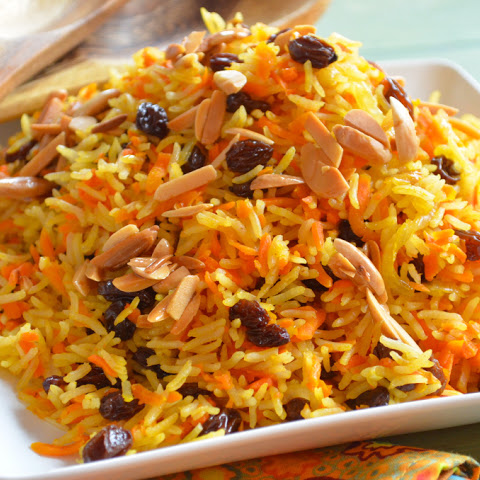 الأَعْراس
حفلات الزفاف في قُـرَى أفغانستان عادة ما تكون في المنزل باستثناء، كابول. أما في المدينة، حفلات الزفاف تكون في  أماكن مثل الفنادق.
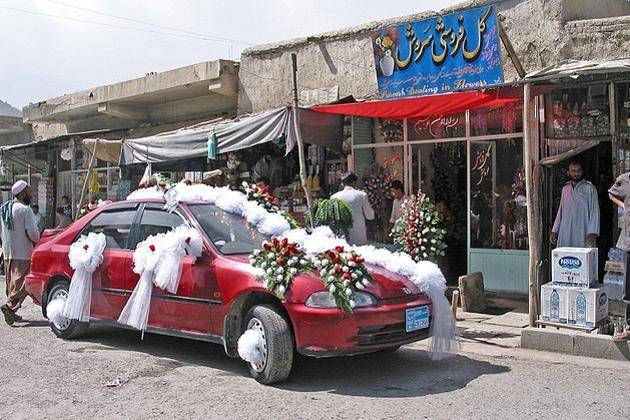 الرَّئِيس
الرَّئِيسُ الحالي هو أشرف- غني، ولكن في الماضي كان حكم أفعانستان ملوك وملكات، مثل الملك زاهر-شاه، الملكة سرية، والملك أمان الله خان.
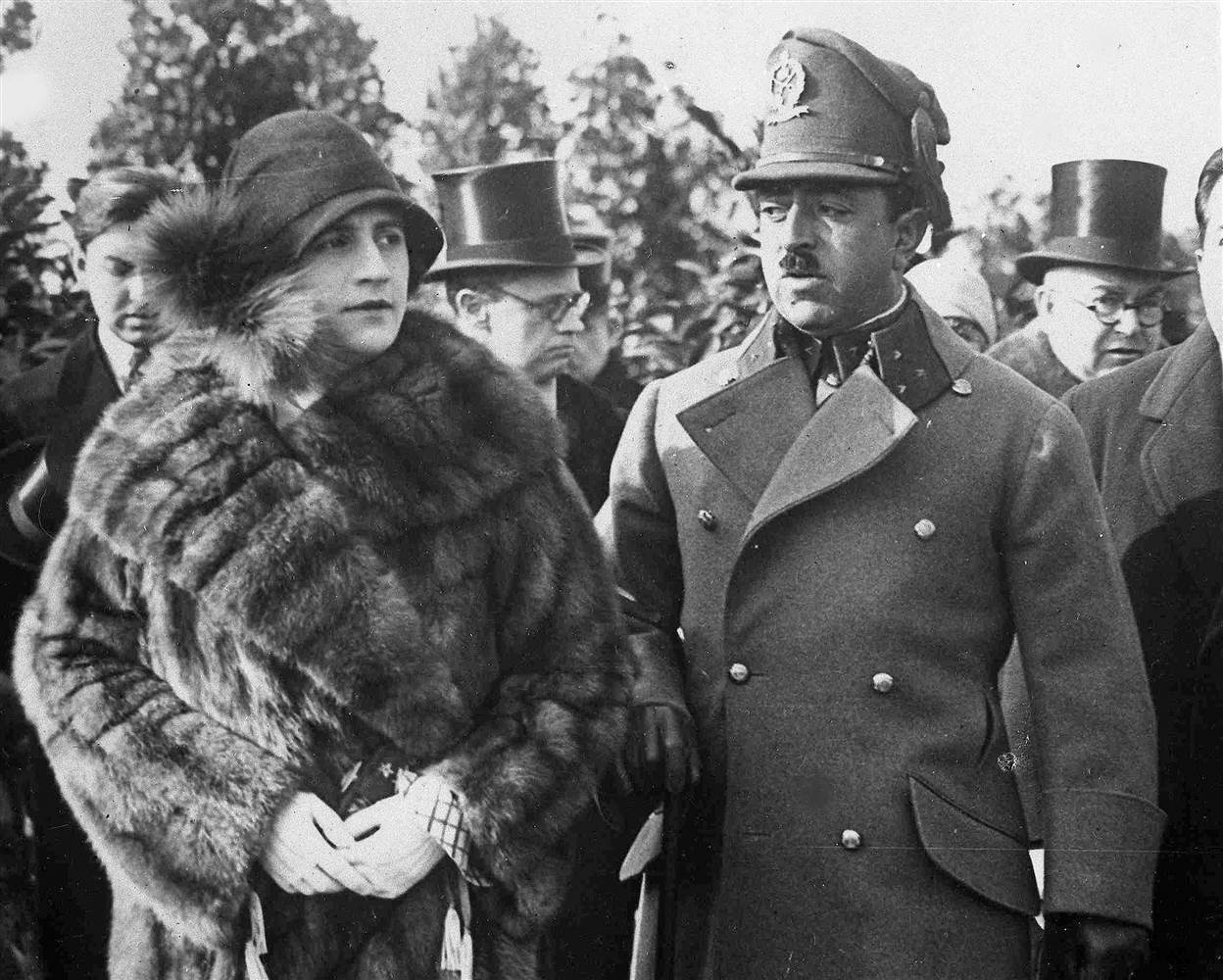 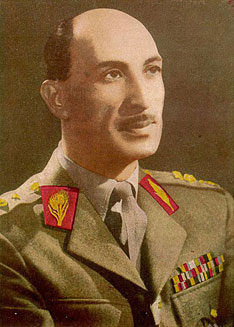 العلم
شكرا على إستماعكم
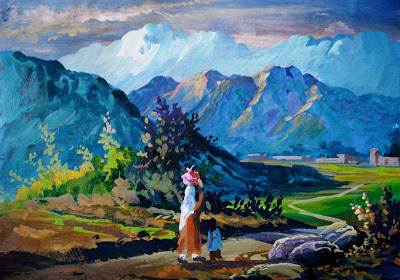